Social inclusion. Introduction
Lecture1. Social exclusion
PhD in Pedagogical Sciences, Associate Professor at the Department of Social Pedagogy & Special Education, Zaporizhzhia National University(Ukraine)
MARIYA
GLADYSH
Outline
1. Social exclusion: reasons, forms of  appearance in modern society.
2.  Factors of social exclusion & excluded social groups.
3. Types (categories) of social exclusion.

Keywords: 
inclusion, exclusion, 
integration, segregation.
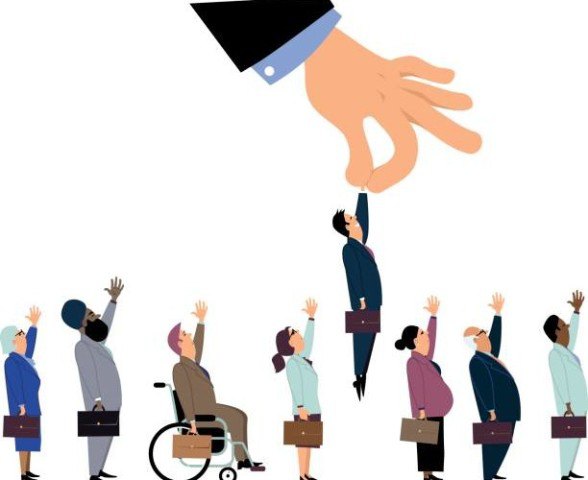 Literature sources
Duvnjak, A. and Harris, P., 2019. Social inclusion in a ‘risk society’: Identifying the barriers and facilitators of inclusion across different communities and contexts. Journal of Social Inclusion, 10(2), pp.1–3. DOI: http://doi.org/10.36251/josi.183
Harris, P. and Sawrikar, P., 2020. Challenges to social inclusion are being illuminated in the era of social distancing. Journal of Social Inclusion, 11(1), pp.1–4. DOI: http://doi.org/10.36251/josi.195
Oudshoorn, A., Van Berkum, A. and Van Loon, C., 2018. A History of Women’s Homelessness: The Making of a Crisis. Journal of Social Inclusion, 9(1), pp.5–20. DOI: http://doi.org/10.36251/josi.128
Social Exclusion and Policies of Inclusion (2022). Publisher: Springer Singapore. 318 p. DOI: https://doi.org/10.1007/978-981-16-9773-9
1. Social exclusion: reasons, forms of  appearance in modern society.
Social inclusion describes 
the state of being included in a community and society as a whole; 
a condition in which individuals and groups can access the range of available opportunities, services and resources and contribute to planning and decision making. 

	It also refers to the actions and processes needed to transform the situation of those who are socially excluded, by influencing institutions and changing the perceptions that create and sustain exclusion.
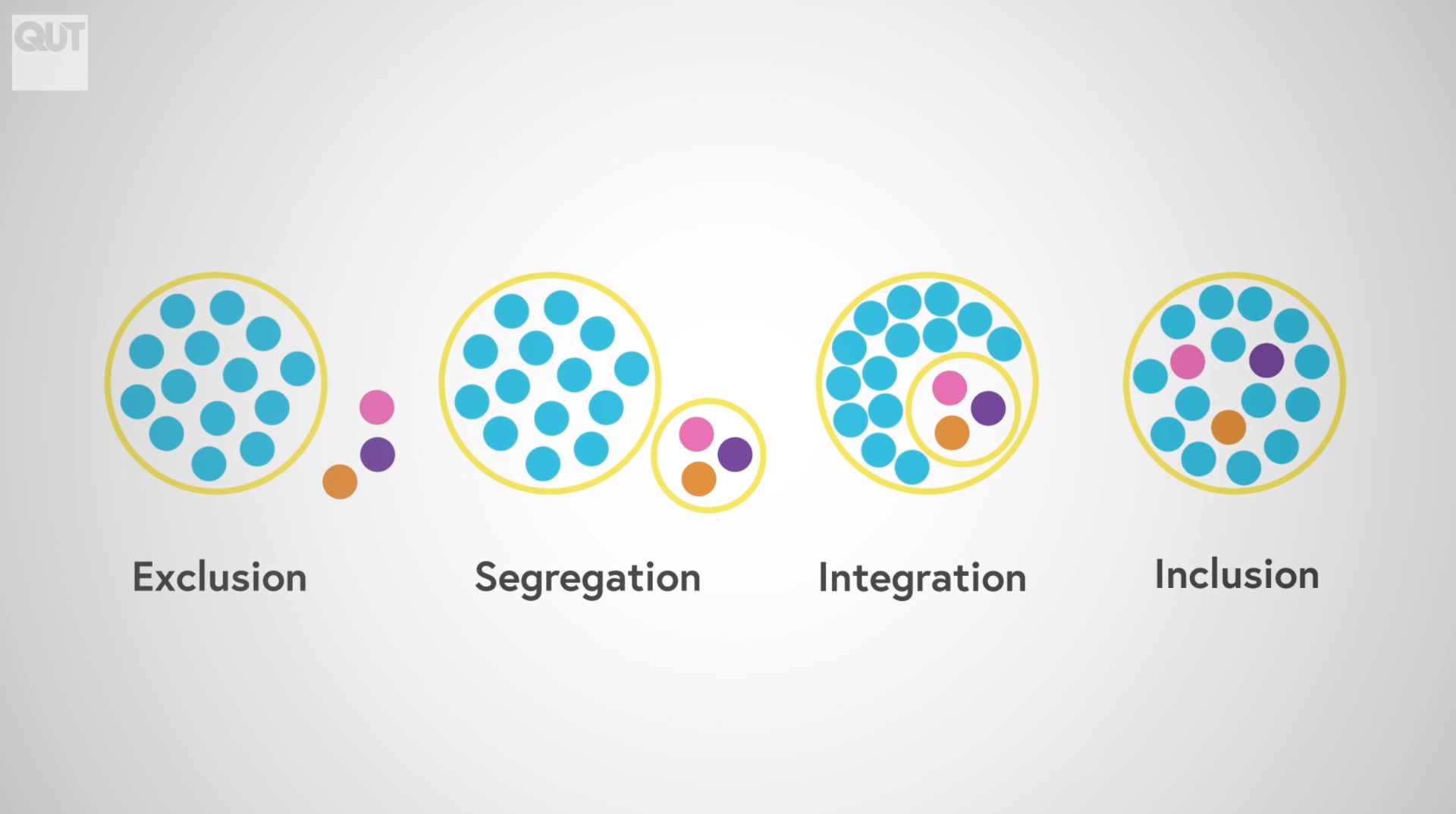 Key words
Segregation is the systematic separation of people into separate groups in daily life; systematic separation of facilities and services such as housing, healthcare, education, employment, and transportation on discrimination grounds. 

Integration is a dynamic, multi-actor process of mutual engagement that facilitates effective participation by all members of a diverse society in economic, political, social and cultural life, and fosters a shared sense of belonging at national and local levels.
Difference between the notions
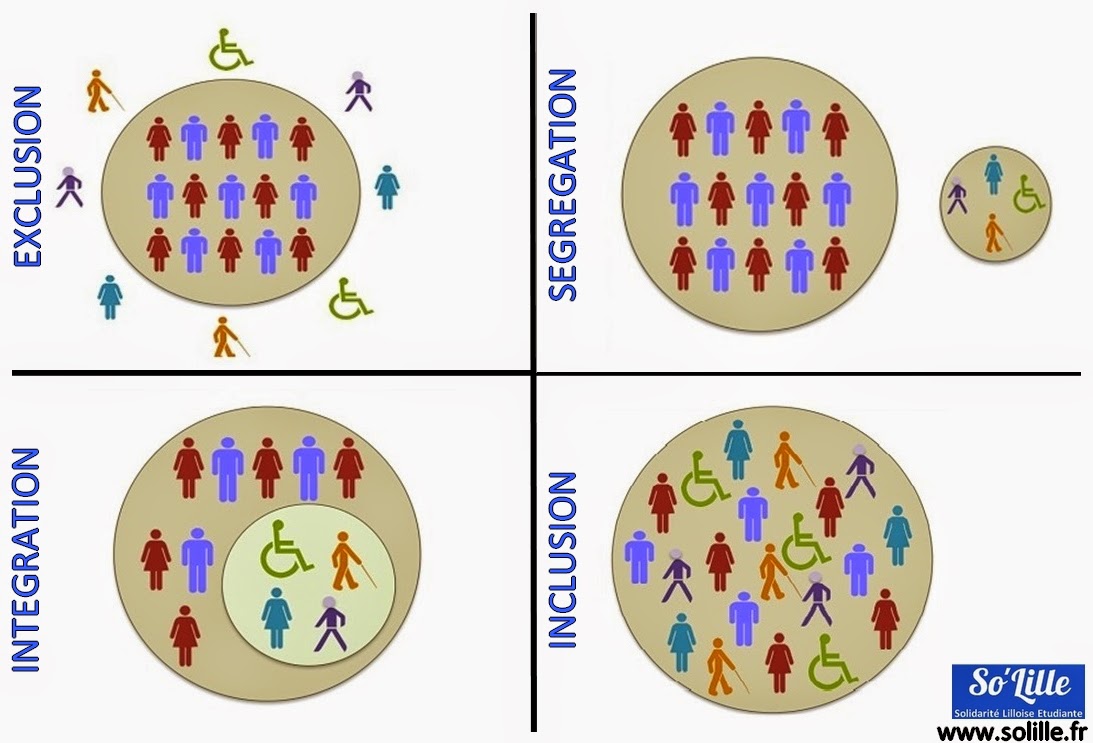 Social exclusion: reasons
Social exclusion is the process of excluding a person or group of people from a certain system of social relations that give access to socio-cultural benefits and guarantee the satisfaction of individual and social needs. 

	Reasons: 
social differences 
social inequality and injustice, 
social deprivation, 
violation of human rights and freedoms
Social exclusion: features
As a rule, the characteristic features of social exclusion are recognized:

low levels of consumption and income of individuals or groups;
limited access to social mechanisms for improving well-being;
predominantly passive type of interaction with society

The concept of social exclusion is used in very different ways, as will be discussed in the following section. For some it is synonymous with poverty. Others emphasise inadequate social participation, lack of social integration and lack of power.
Forms of social exclusion
poverty 

discrimination on the basis of sex, age, religion, nationality and race, health, level of education and other forms of violation of human rights and freedoms in modern society

deprivation

impoverishment
2.  Factors of social exclusion (in Ukraine).
– limitation of consumer opportunities (market for goods and services); 
– restriction of access to housing (purchase or rent);
– restrictions on freedom of movement (purchase of cars, accessibility and convenience of public transport, especially in remote areas);
– restriction of access to high-paying work (for various reasons, including low level of education);
– restriction of access to quality social services, in particular education and health care;
Vulnerable people
Social exclusion by categories of excluded social groups:
unemployed (in particular, those who remained in this for a long time categories);
low-income citizens, especially large families;
young people (mainly from 16 to 25 years old, without experience of the first place of work);
elderly citizens;
women with young children (especially those on maternity leave – they suffer the most from social isolation);
persons with disabilities;
ethnic and religious minorities;
internally displaced persons and migrants.
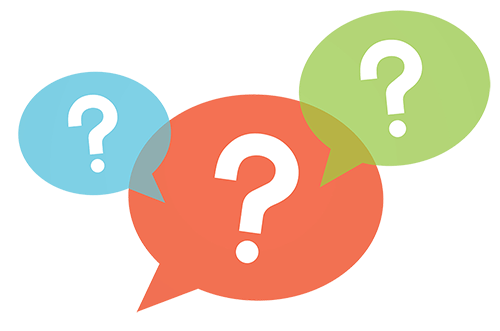 Issues for discussion:
Is it possible to measure social exclusion by the nature of social ties in society?

What does the obtained assessment of the level of interpersonal social interaction show?
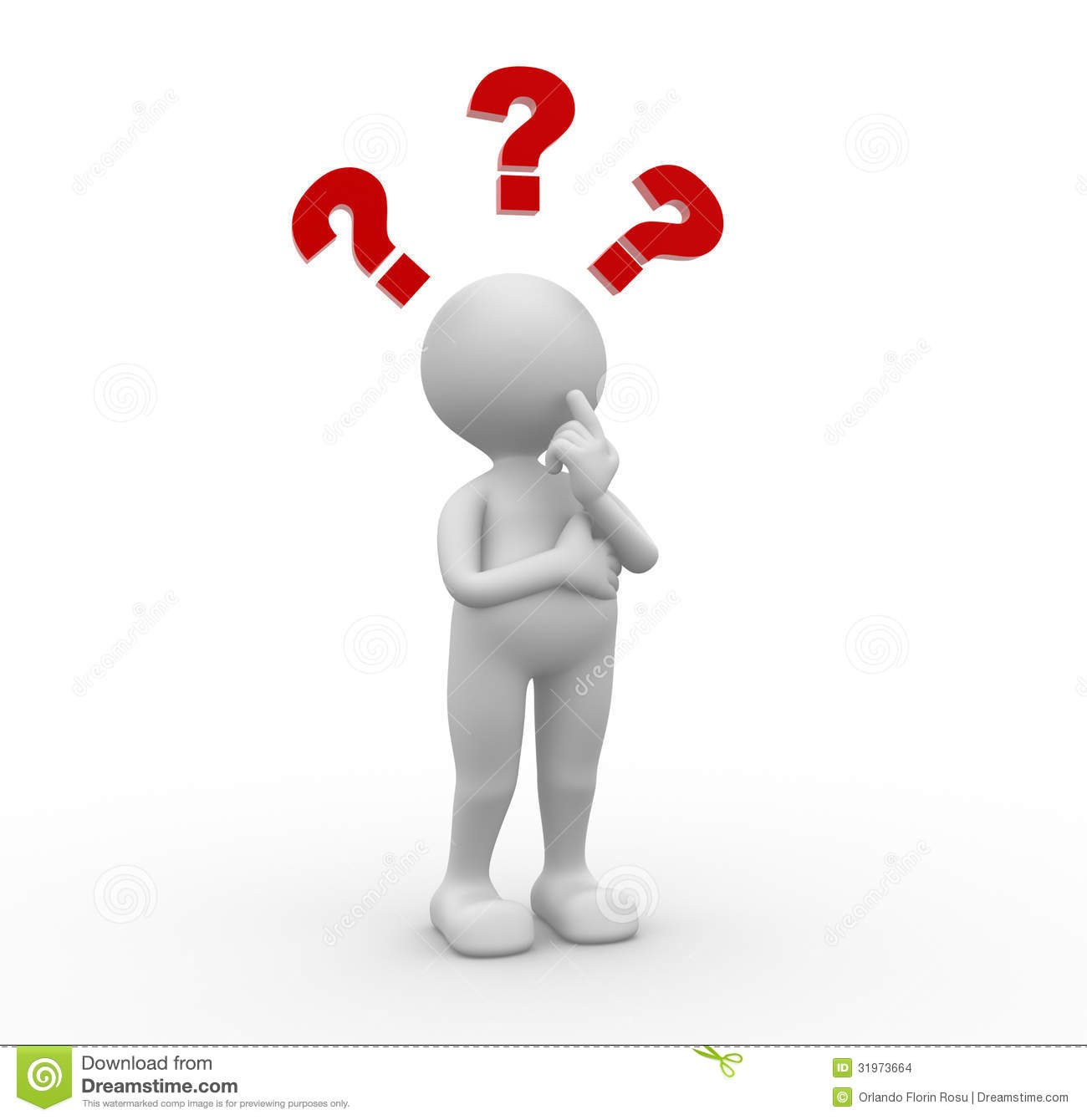 3. Types (categories) of social exclusion.
- racial exclusion;
– national exclusion (ethnic);
– religious exclusion;
– gender exclusion;
– age exclusion;
– language exclusion;
– economic exclusion;
– political exclusion;
– educational exclusion;
– exclusion through health, especially the issue of disability
By the scale of distribution, social exclusion can be defined as:
local (individuals, social groups, marginal communities)

regional (social exclusion no longer applies to individuals, but to certain territories; a striking example of this type of exclusion for Ukraine is the temporarily uncontrolled territories of Donbas and Crimea)

generally social (widespread throughout the whole state; especially observed in Ukraine during the collapse of the Soviet Union, when the majority of the population was on the verge of poverty, outside their social groups and society in general, losing their social positions)
Social exclusion by levels of formation:
The first is the macro level:
considers social exclusion from the standpoint of society and focuses on the lack of access to integration mechanisms, focusing on who has the power to exclude and who is excluded. 
	The fiture is discrimination.
The second is the micro level:
 considers social exclusion on and analyzes the state of its carriers; It focuses on the specifics of the manifestation of the life situation of the members of this group relative to other members of society. 
The fiture is deprivation.
Deprivation
Deprivation is the process of reducing or depriving the ability to meet the basic life needs of individuals or even certain socio-demographic groups of the population due to the violation of social ties. 

	It can be evaluated on the basis of indicators of the standard of living, and its main manifestations include the following: 
state of social discomfort, various mental disorders of the individual, 
violation or deformation of social ties, which, accordingly, causes social tensions, instability of mass moods 
public opinion on various issues of socio-economic development of the country 
etc
Conclusions
The current trend of today is overcoming exclusion and building an inclusive society.

 The topics of this discipline cover the problems of property, gender and age equality; ensuring the rights of people with disabilities, immigrants and linguistic minorities; inclusive education, inclusive workspace, body positive, etc.
Home assignment. Seminar 1.
Answer the questions:

1) Social inclusion is not the same as equality. Explain the difference between the two definitions.

2) Who coined the terms “social inclusion”? And “social exclusion”?

3) Prepare the list of vulnerable groups of people.

4) Classify the reasons of social exclusion in the Czech Republic.
Thank you for watching and listening